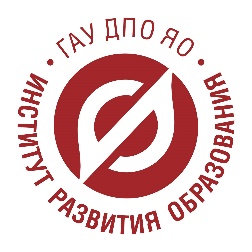 Содержательный анализ результатов ВПР 2023. Русский язык
Киселева Наталья Витальевна, 
доцент кафедры общего образования ГАУ ДПО ЯО ИРО, кандидат культурологии
ВПР 
Задание 1. Перепишите текст 1, раскрывая скобки, вставляя, где это необходимо, пропущенные буквы и знаки препинания.
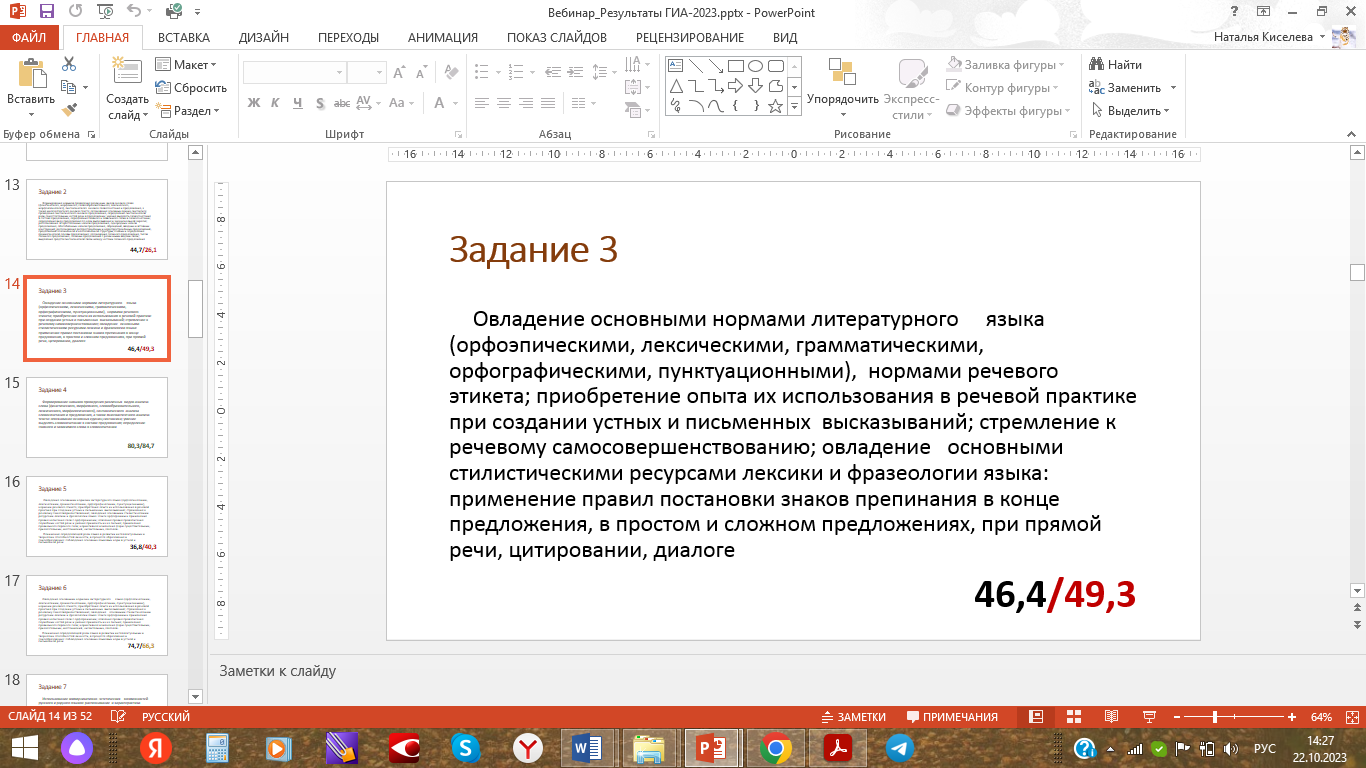 ОГЭ-2023
ЕГЭ-2023
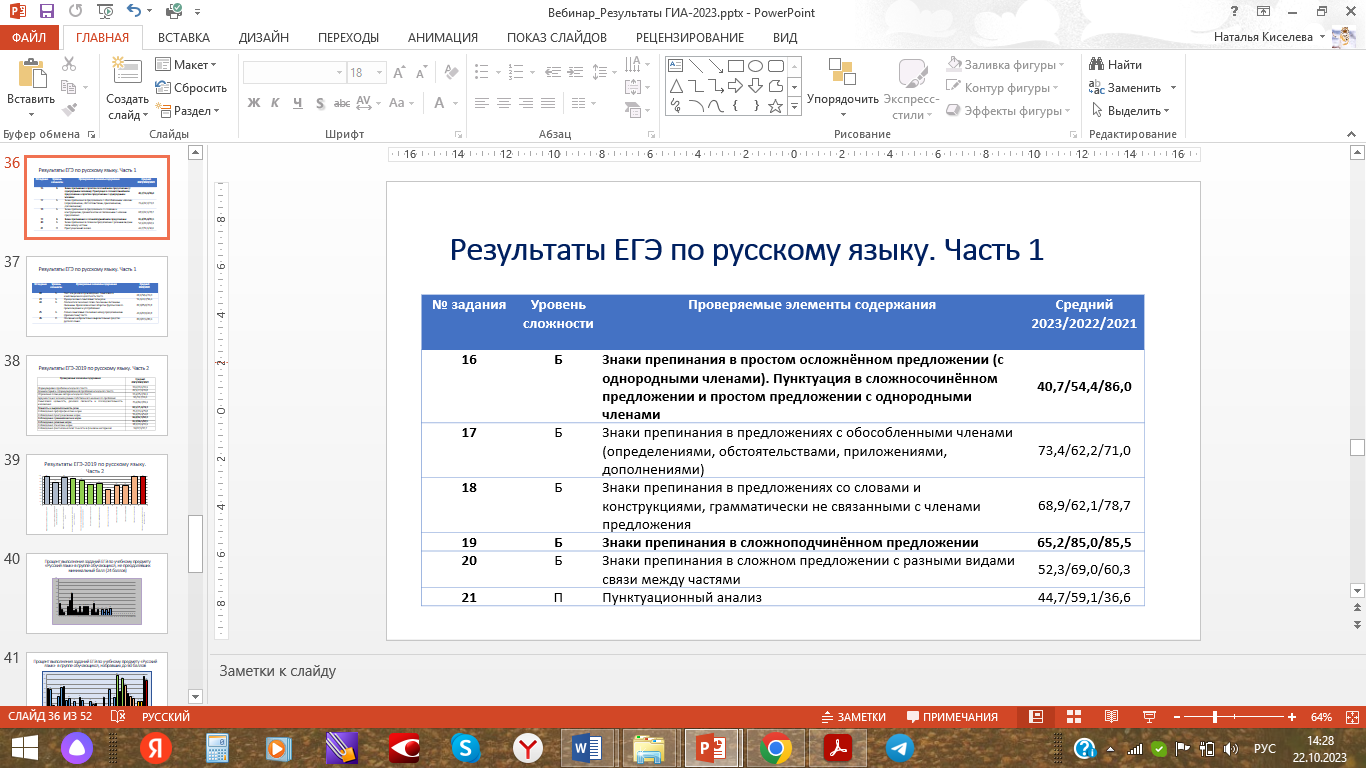 ВПР
Задание 2. Выполните обозначенные цифрами в тексте 1 виды анализа слова, словосочетания, предложения ….
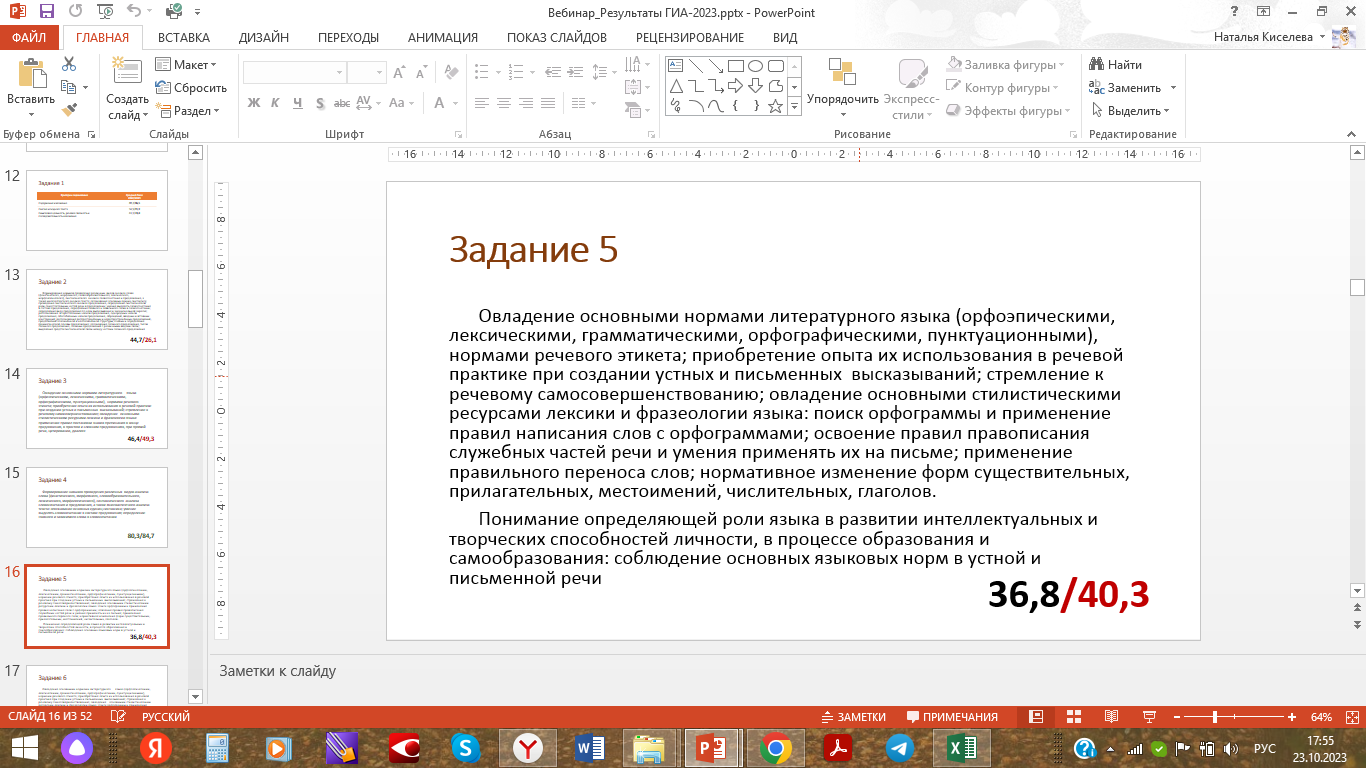 ОГЭ-2023
ЕГЭ-2023
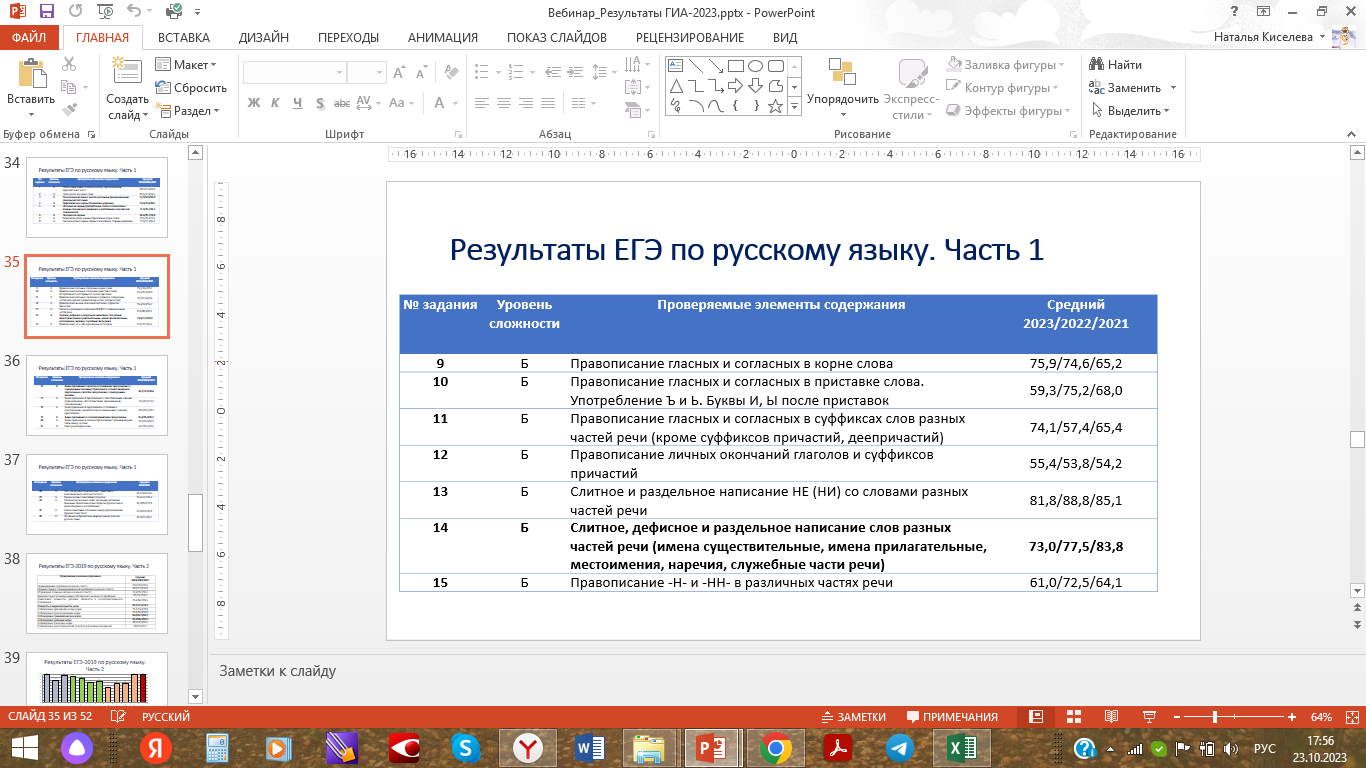 ВПР
Задание 2. Выполните обозначенные цифрами в тексте 1 виды анализа слова, словосочетания, предложения ….
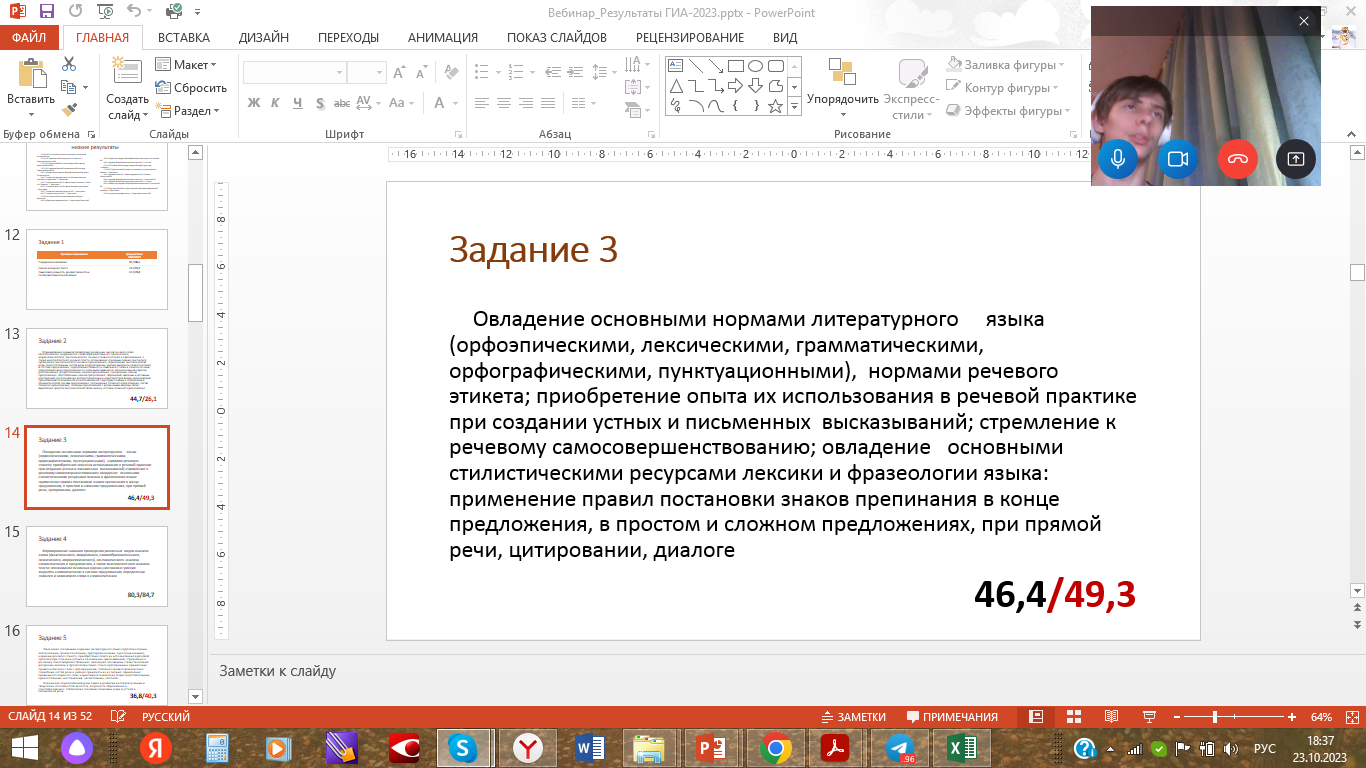 ОГЭ-2023
ЕГЭ-2023
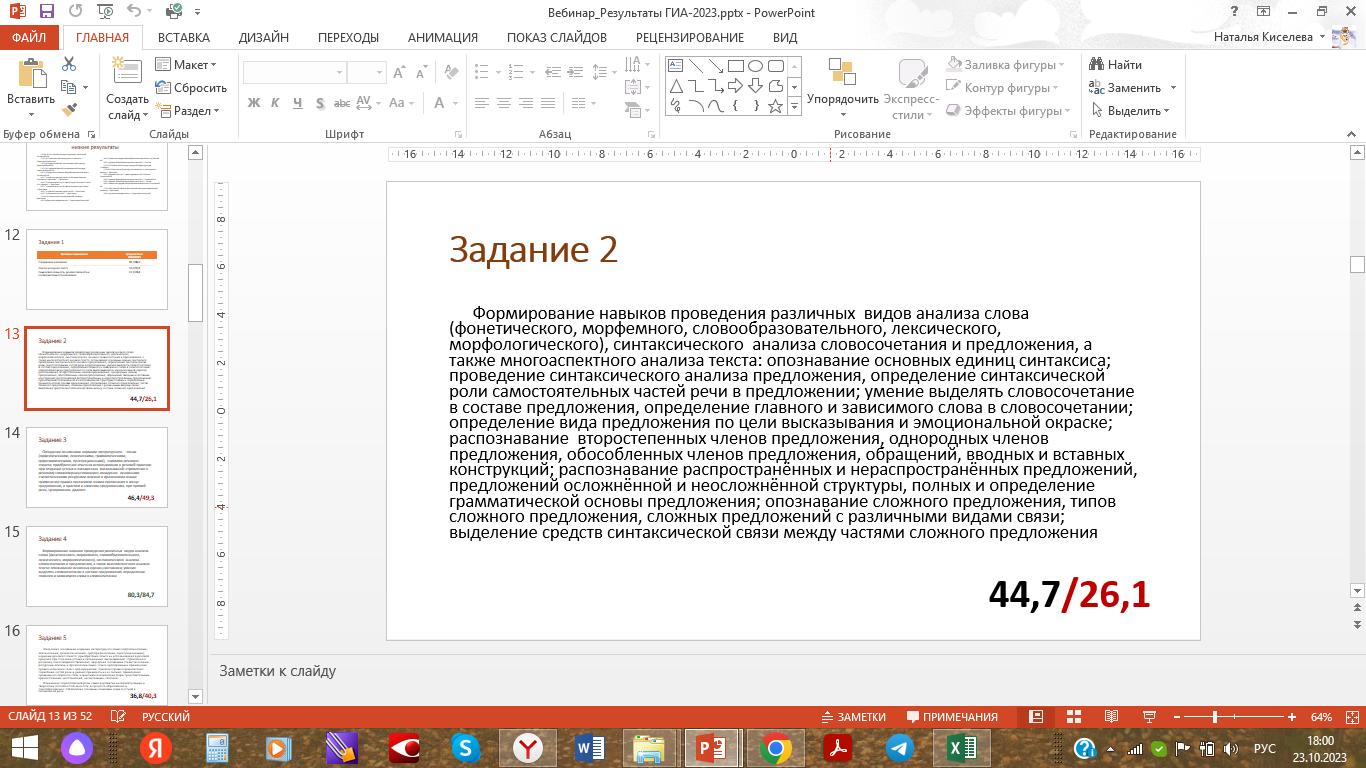 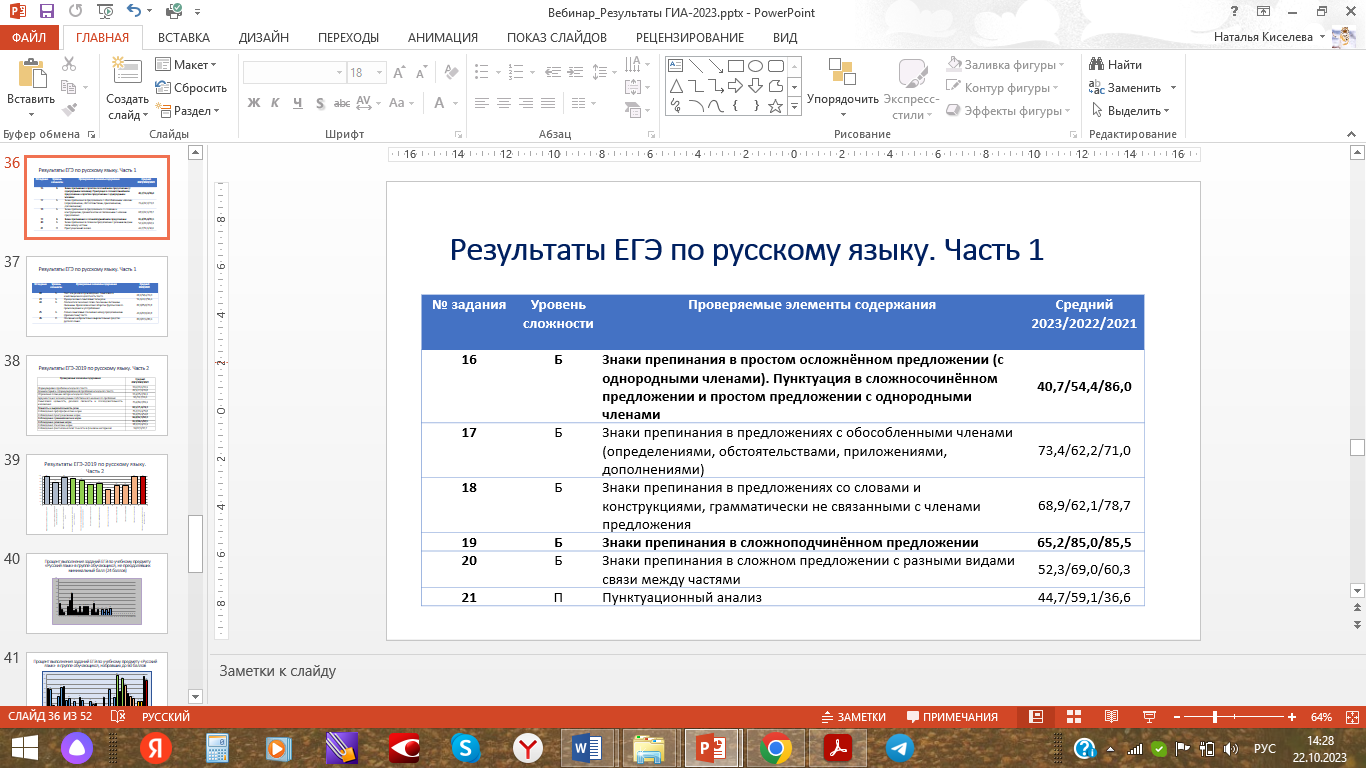 ВПР
Задание . Выпишите предложение, в котором нужно поставить тире/одну запятую/…. (Знаки препинания внутри предложений не расставлены.) Напишите, на каком основании Вы сделали свой выбор.
ВПР
Задание. Объясните и запишите значение фразеологизма не давать спуску/объясните значение пословицы Под лежачий камень вода не течет. Используя не менее двух предложений, опишите ситуацию, в которой будет уместно употребление этого фразеологизма. Включите фразеологизм в одно из предложений.
ВПР
Задание. Определите и запишите основную мысль текста
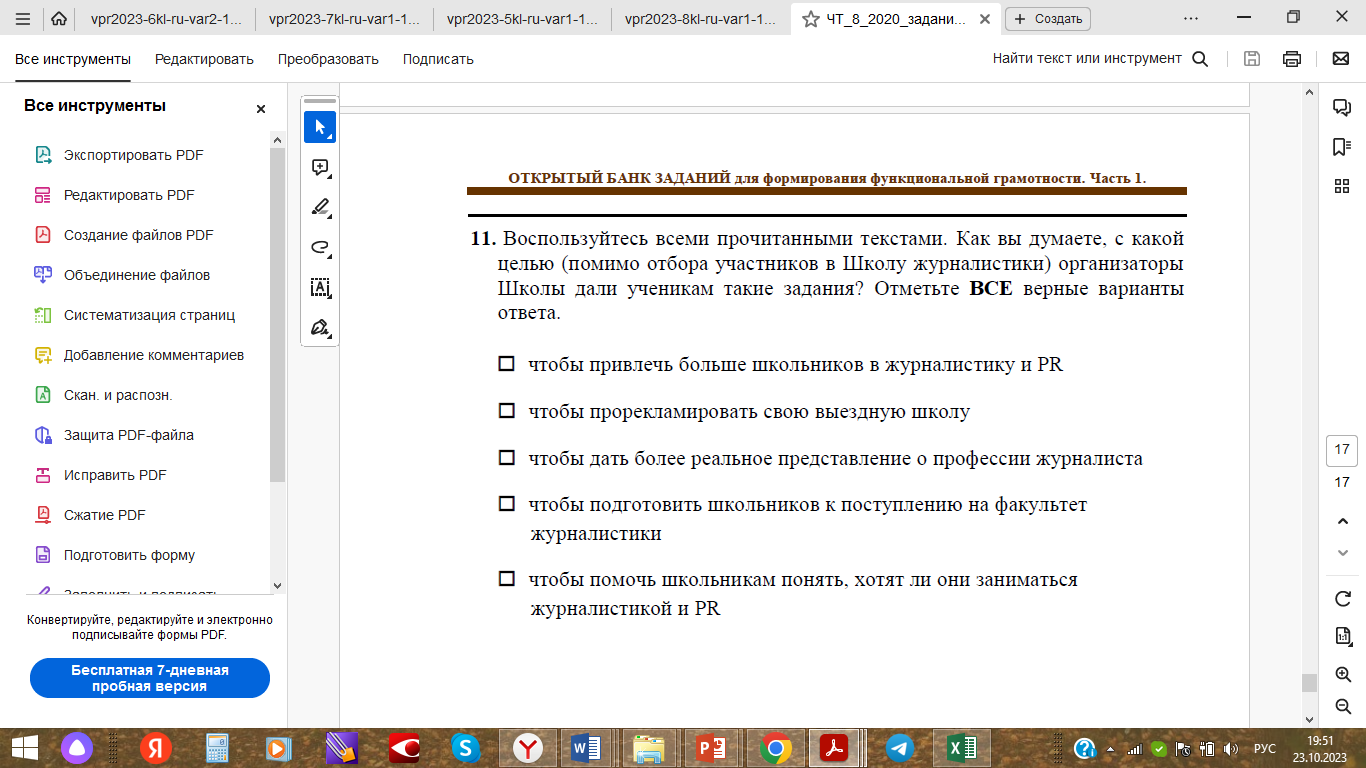 Читательская грамотность
8 класс
умение понимать назначение текста
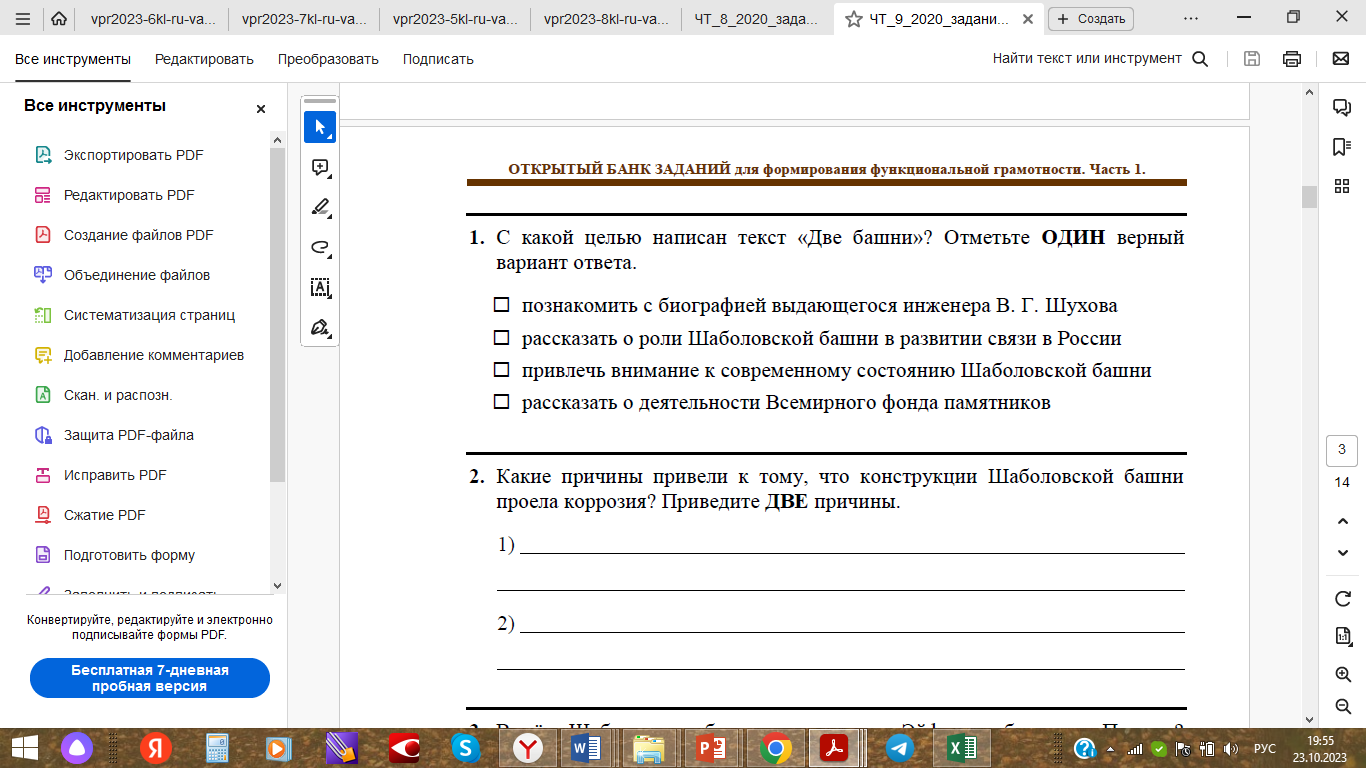 умение оценивать содержание текста или его элементов (примеров, аргументов, иллюстраций и т.п.) относительно целей автора.
умение понимать коммуникативное намерение автора, назначение текста
9 класс
Методическая поддержка ГАУ ДПО ЯО ИРО
Кол-во мероприятий за 2021-2023: 
Трудные вопросы ГИА (ежегодный)
Предупреждение речевых и грамматических ошибок (ежегодный)
Посещаемость (только МОУ и ГОУ)
ВПР: проблемное поле
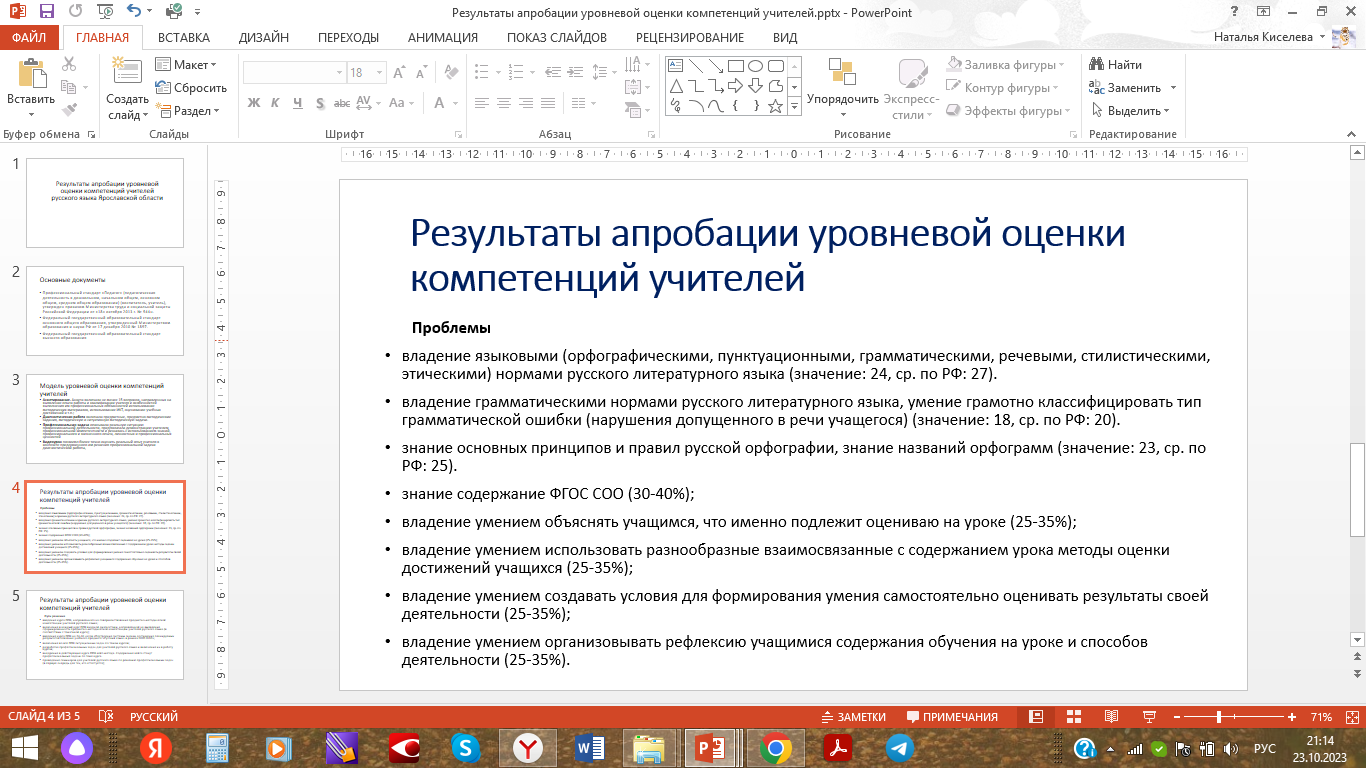 Отсутствие запросов на конкретную тематику мероприятий. 
Неосознанность педагогами взаимосвязи между трудностями ученика и самого учителя.
Недостаточный уровень предметно-методических компетенций педагогов.
ВПР: пути решения проблем
Переход на конкретную адресную помощь муниципальным районам (т.н. «Педагогические каникулы»).
Разработка курсов повышения квалификации, направленных на совершенствование предметно-методических компетенций педагогов в контексте формирования функциональной грамотности обучающихся.
Спасибо за внимание